Computation Efficiency
The Art of Counting
Foundations / Lecture 4
Franck Chauvel
Ask questions on menti.com
with code 1384 3192
Axbit & NTNU
franck.chauvel@ntnu.no
Correctness and Efficiency
Algorithms
Problems
Programs
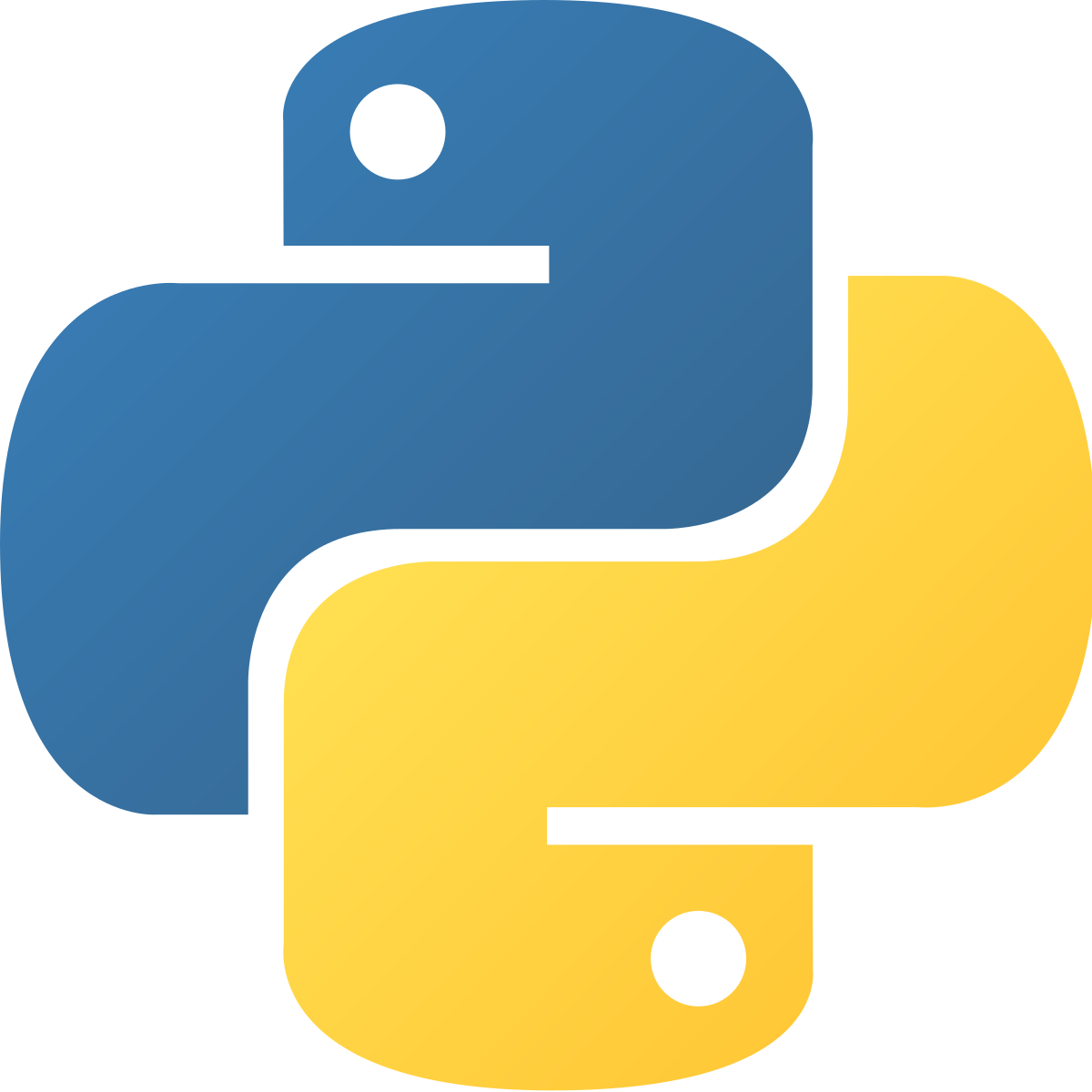 correctness
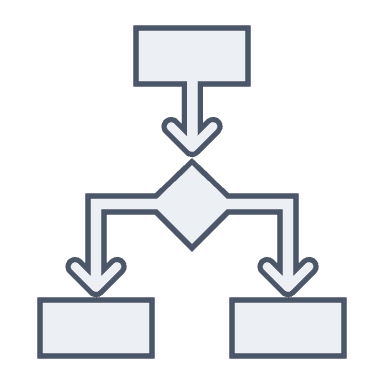 Algorithm 1
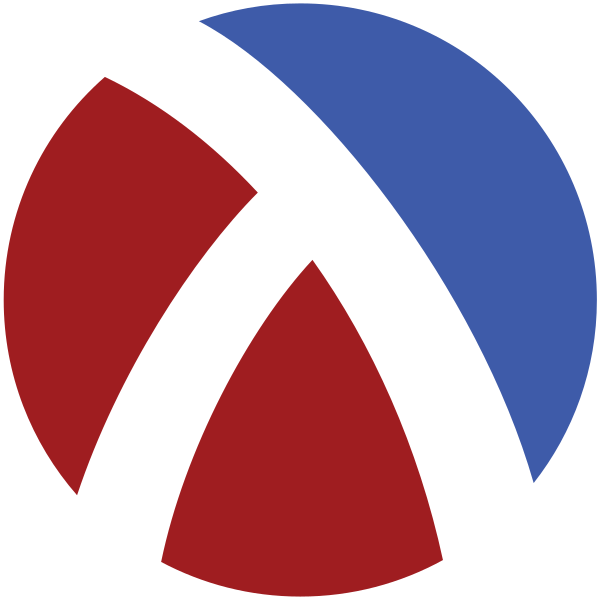 efficiency
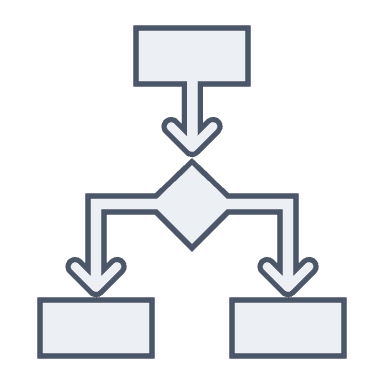 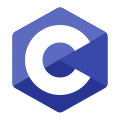 Algorithm 2
2
Which one Would you Choose?
start
sum := 0
each := 0
start
each ≤ N
[no]
stop
sum ← tmp*(tmp+1) / 2
each := each + 1
[yes]
end
sum := sum + each
3
Let’s see?
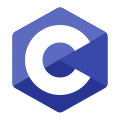 #include <stdio.h>

#define N 100
 
int main(int argc, char** argv) {
  int sum = 0;
  int each = 0; 
  while (each <= N) {
      sum += each;
      each = each + 1;
  }
  printf("Total: %d\n", sum);
}
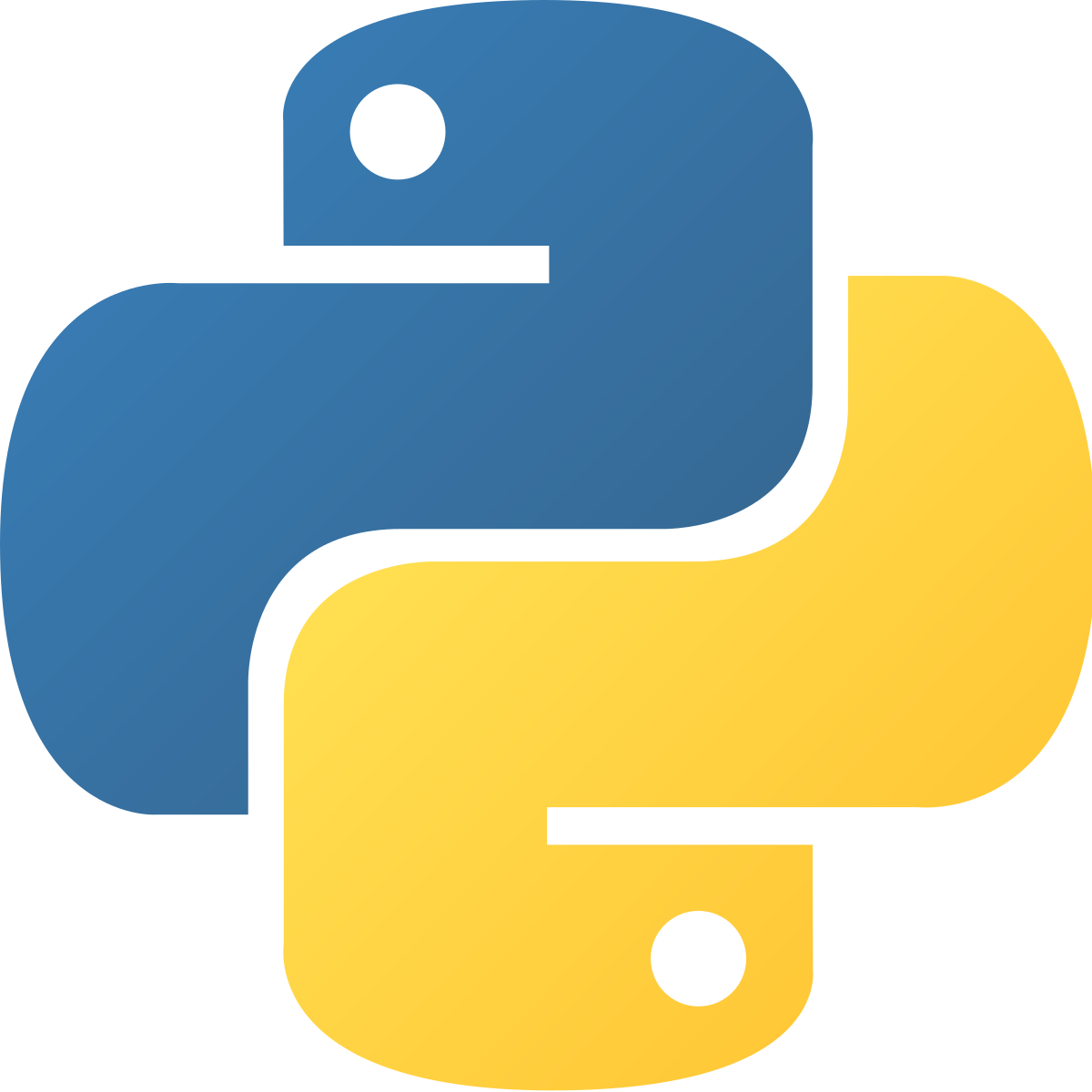 N = 100
 
total = (N * (N+1)) / 2
print(f"Total: {total}")
4
Agenda
Resources: Time and Memory 
Measuring Time
Cost Model
Frequency Count
Measuring Memory
Example
5
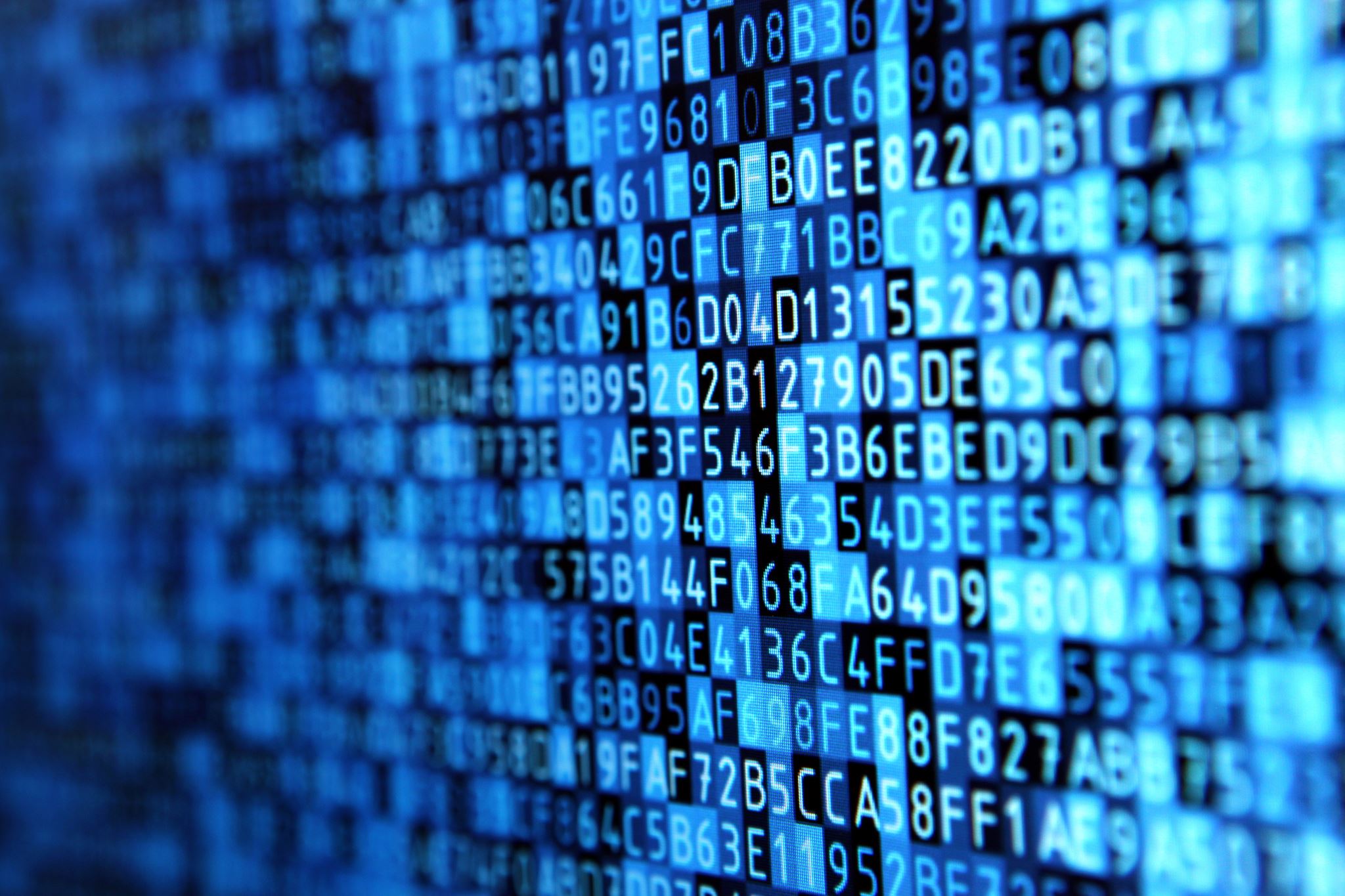 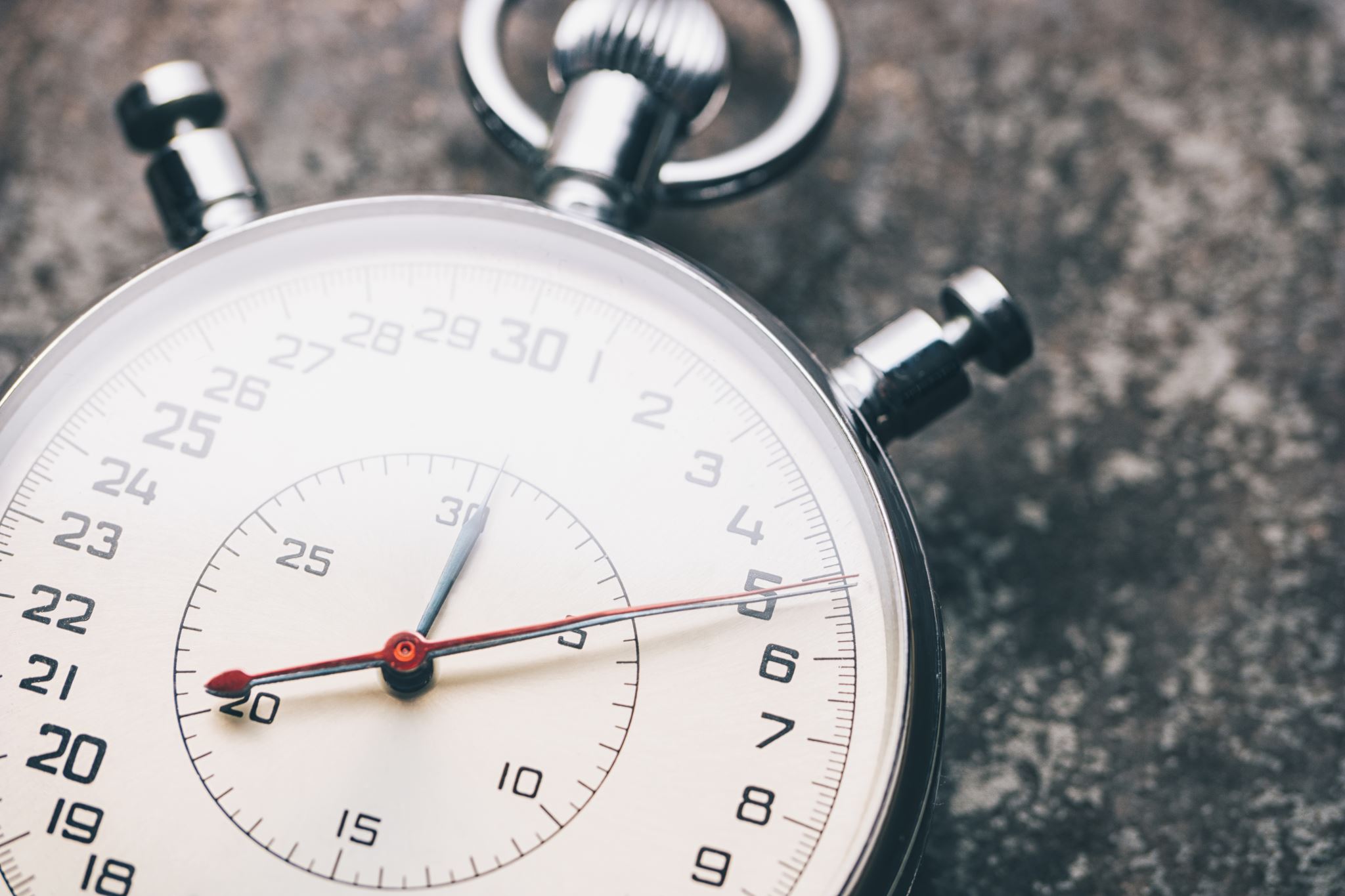 Runtime & Memory
The two things that matters (here)
6
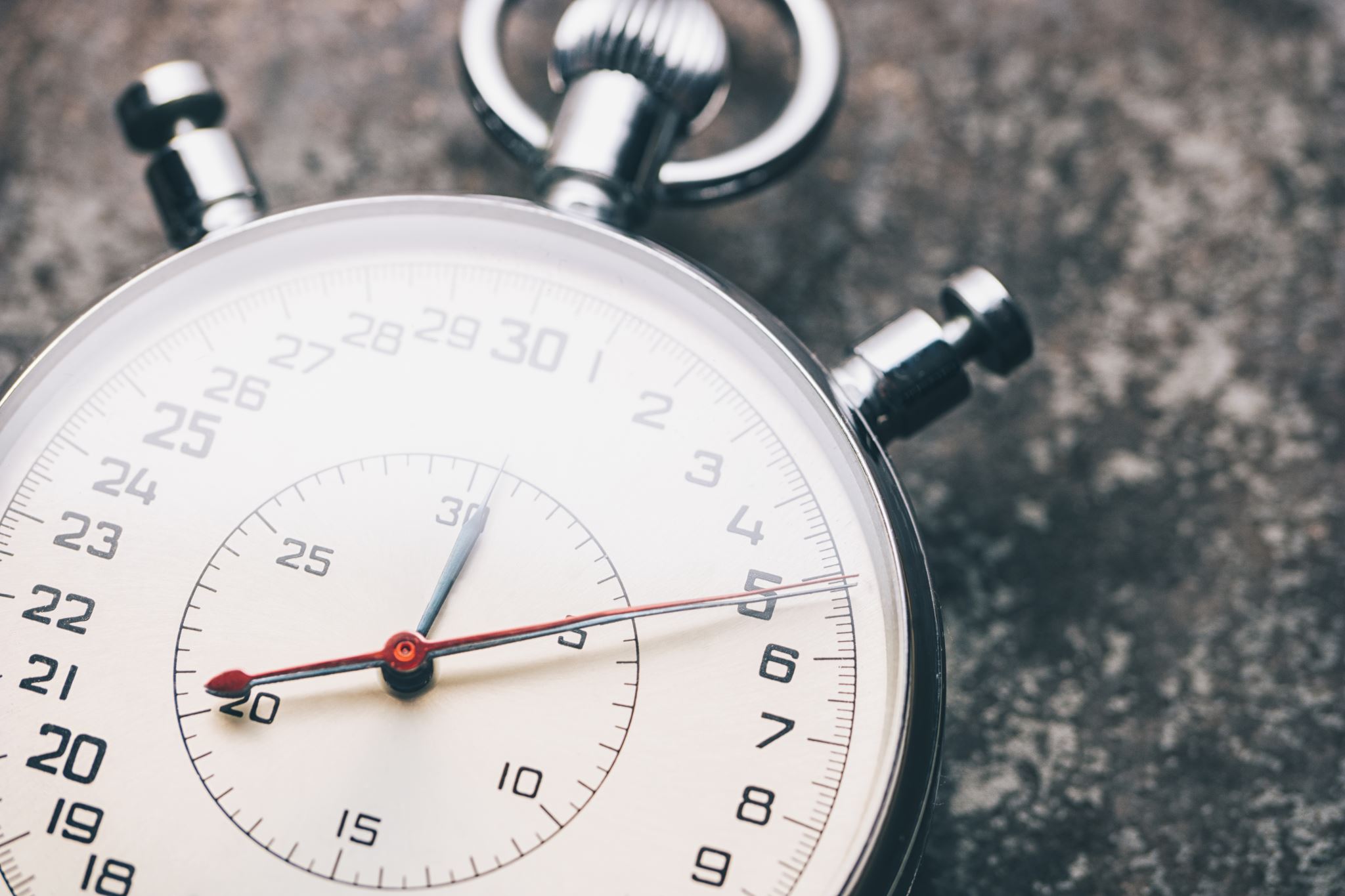 Runtime
7
Measuring Runtime
Performance testing
Many runs + statistics
Describe executors/programs more than algorithms!
$ time ./a.out
Total: 2550
./a.out  0.00s user 0.00s system 63% cpu 0.002 total
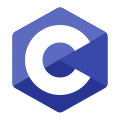 Macbook Air
Apple M1 8 cores
MacOS 11.3
Python 3.9.5
Apple C-Lang 12.0.5
$ time python3 sum.py
Total: 2550.0
python3 sum.py  0.01s user 0.01s system 42% cpu 0.046 total
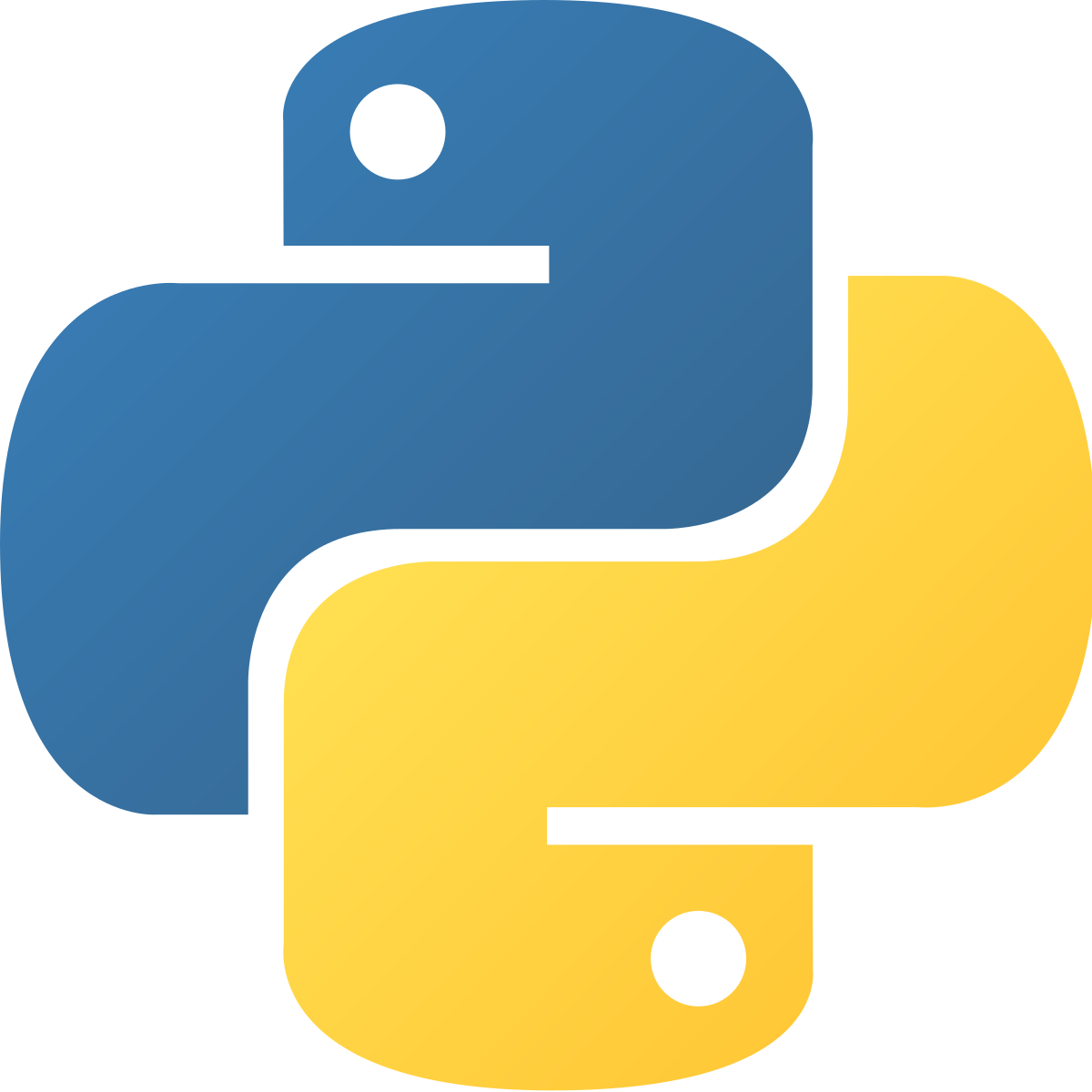 8
Counting Steps
segment: data
  N     1   100
  divisor   1   2
  total     1   0

segment: code
  LOAD 1
  ADD  N
  MUL  N
  DIV  divisor
  STORE total
  PRINT total
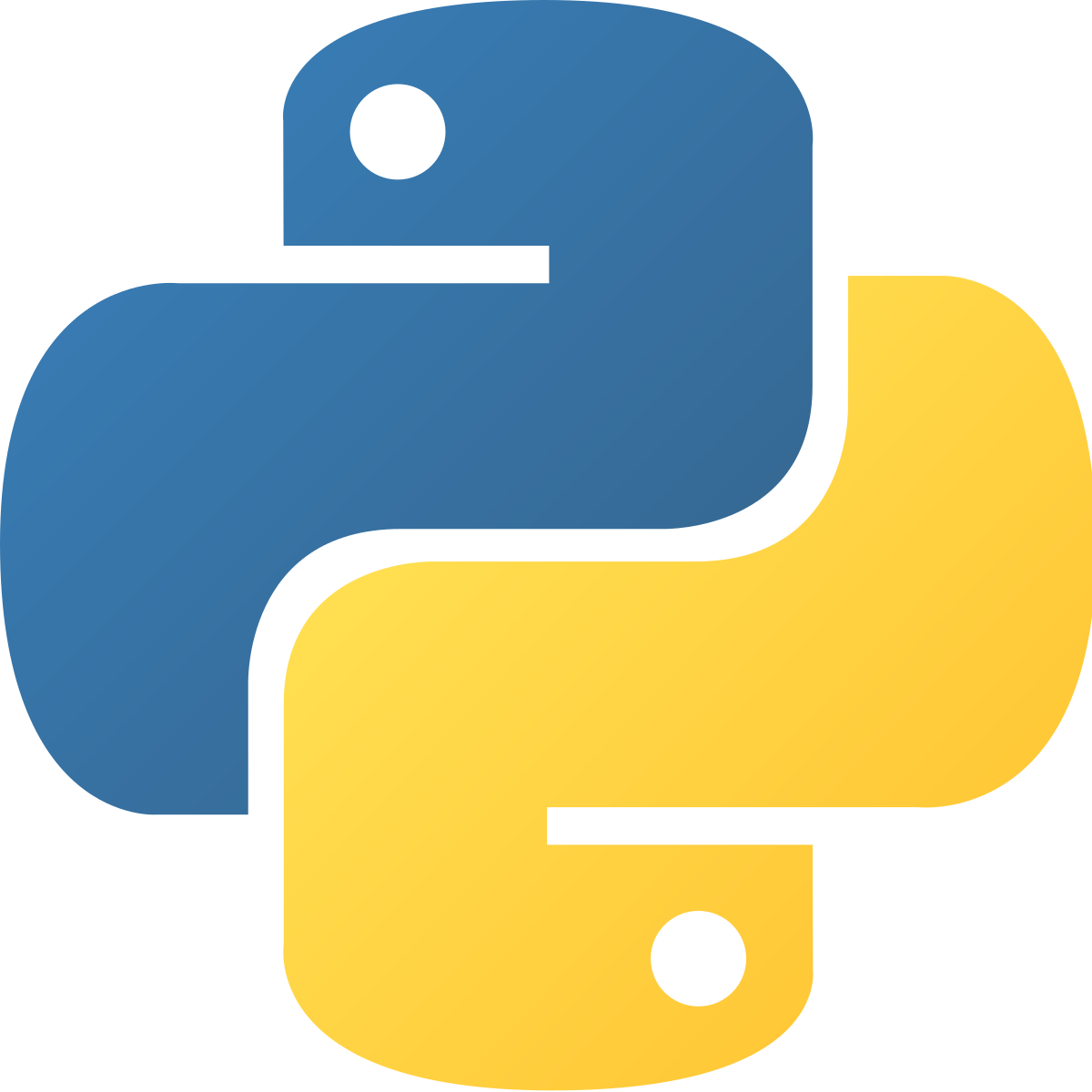 N = 100
 
total = (N * (N+1)) / 2
print(f"Total: {total}")
5
+ 1
6
9
Cost Model
segment: data
  N     1   100
  divisor   1   2
  total     1   0

segment: code
  LOAD 1
  ADD  N
  MUL  N
  DIV  divisor
  STORE total
  PRINT total
cost(LOAD)   = 1
cost(ADD)     = 1
cost(MUL)     = 1
cost(DIV)       = 1
cost(STORE) = 1
cost(PRINT)  = 1
6
10
Takeaway
The cost model defines how long every instruction takes.
11
What about Pseudocode?
12
Runtime Comparison
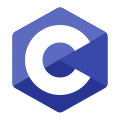 #include <stdio.h>

#define N 100
 
int main(int argc, char** argv) {
  int sum = 0;
  int each = 0; 
  while (each <= N) {
      sum += each;
      each = each + 1;
  }
  printf("Total: %d\n", sum);
}
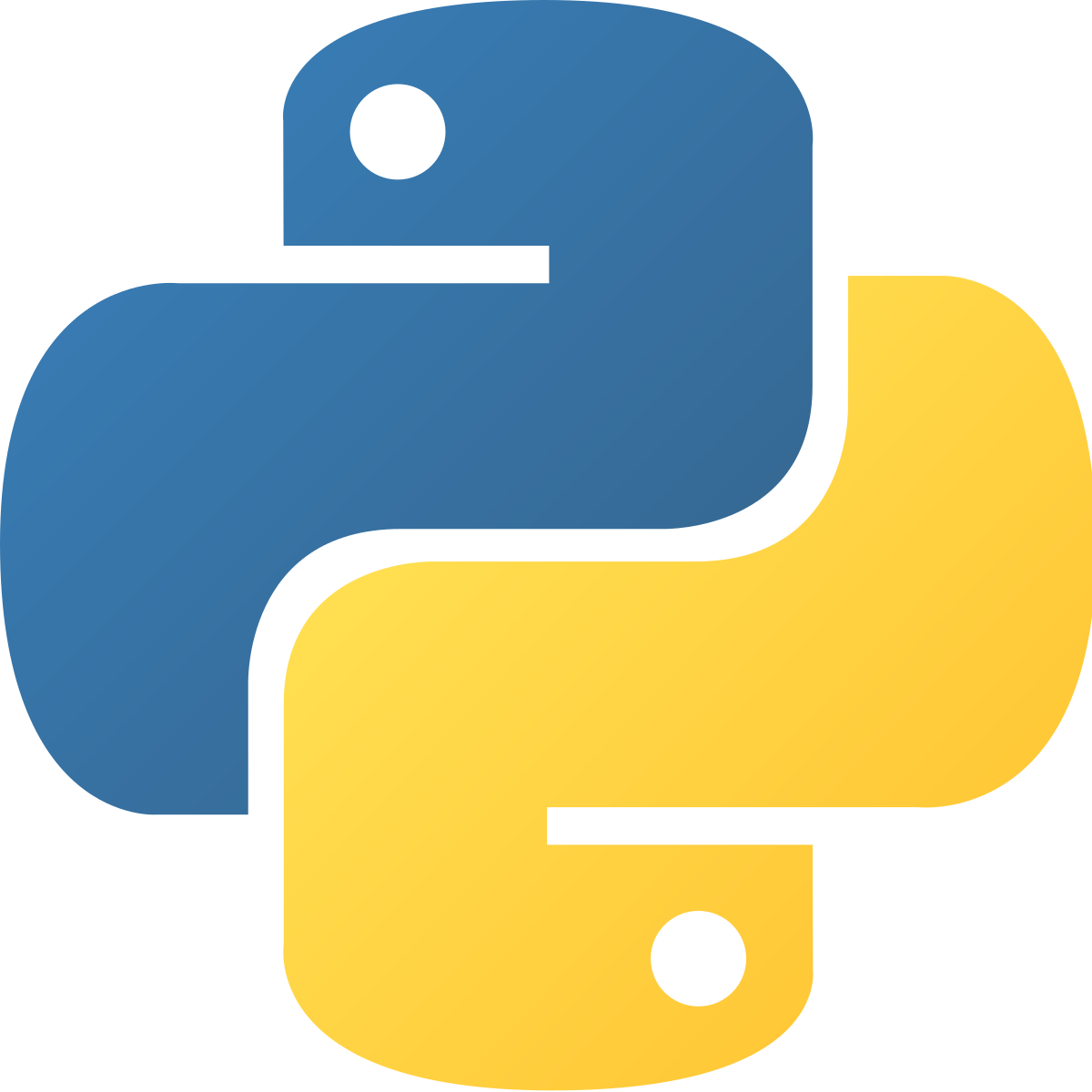 N = 100
 
total = (N * (N+1)) / 2
print(f"Total: {total}")
Time = 6
Time = 509
13
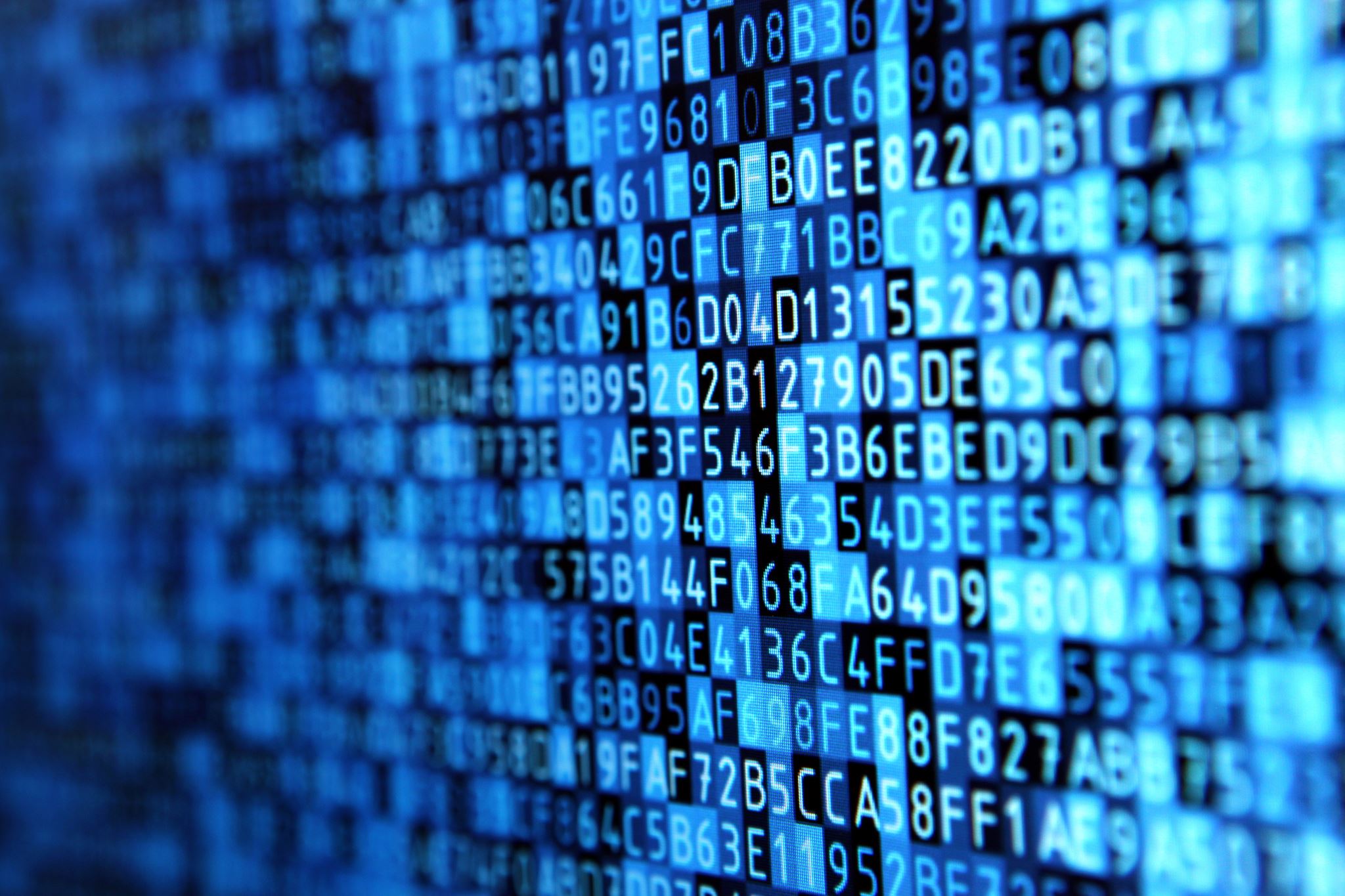 Memory
The other important resource
14
Measuring Memory
$ /usr/bin/time -l python3 sum.py
Total: 2550.0
        0.04 real         0.01 user         0.01 sys
             8257536  maximum resident set size
                   0  average shared memory size
                   0  average unshared data size
                   0  average unshared stack size
                 493  page reclaims
                 199  page faults
                   0  swaps
                   0  block input operations
                   0  block output operations
                   0  messages sent
                   0  messages received
                   0  signals received
                 110  voluntary context switches
                  16  involuntary context switches
           102597177  instructions retired
            44639544  cycles elapsed
             4932640  peak memory footprint
$ /usr/bin/time -l ./a.out
Total: 2550
        0.00 real         0.00 user         0.00 sys
             1245184  maximum resident set size
                   0  average shared memory size
                   0  average unshared data size
                   0  average unshared stack size
                  81  page reclaims
                   4  page faults
                   0  swaps
                   0  block input operations
                   0  block output operations
                   0  messages sent
                   0  messages received
                   0  signals received
                   1  voluntary context switches
                   4  involuntary context switches
             4562725  instructions retired
             2047296  cycles elapsed
              754456  peak memory footprint
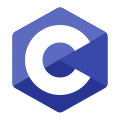 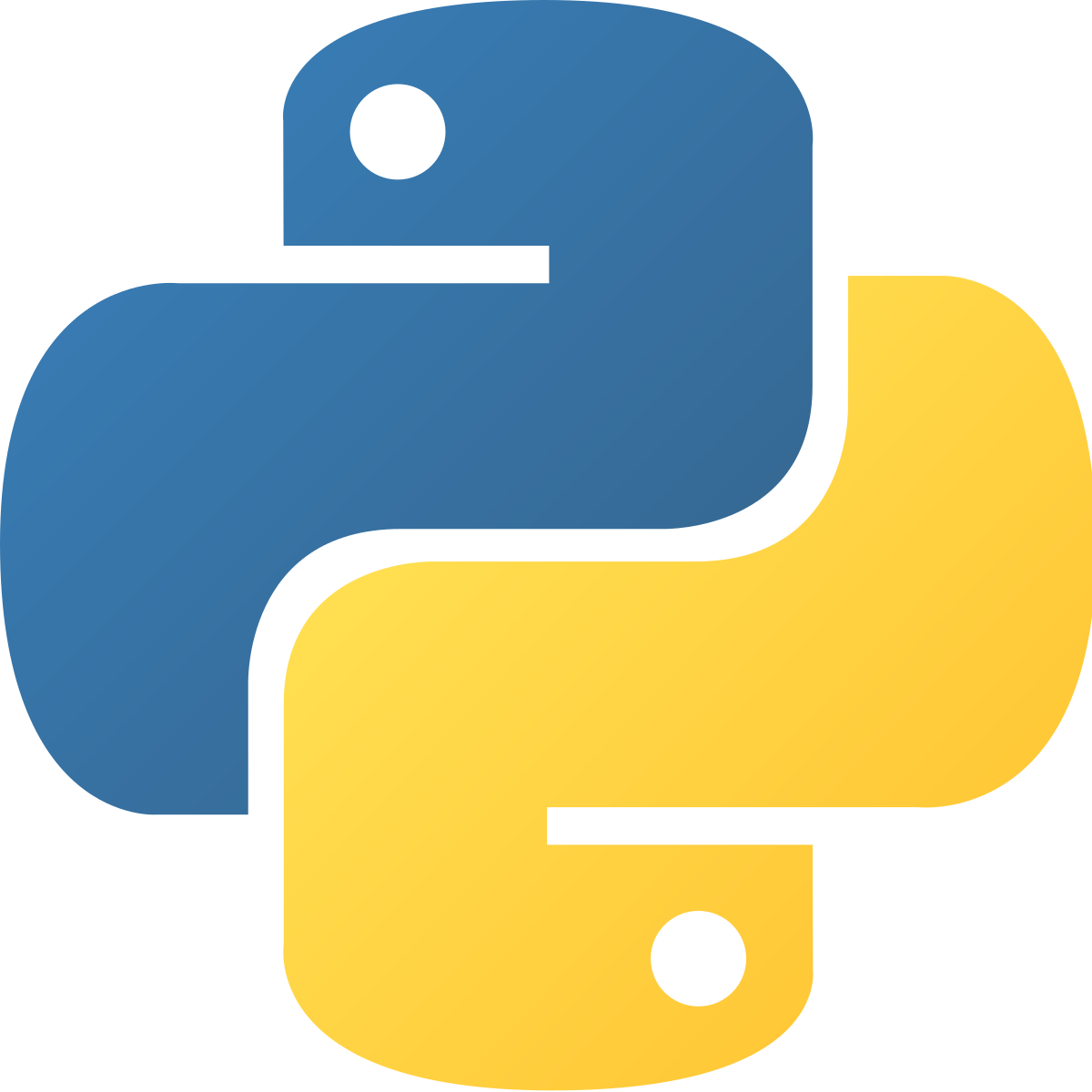 7.8 MiB
1.18 MiB
15
Counting Memory Cells
segment: data
  N         1   100
  divisor   1   2
  total     1   0

segment: code
  LOAD 1
  ADD  N
  MUL  N
  DIV  divisor
  STORE total
  PRINT total
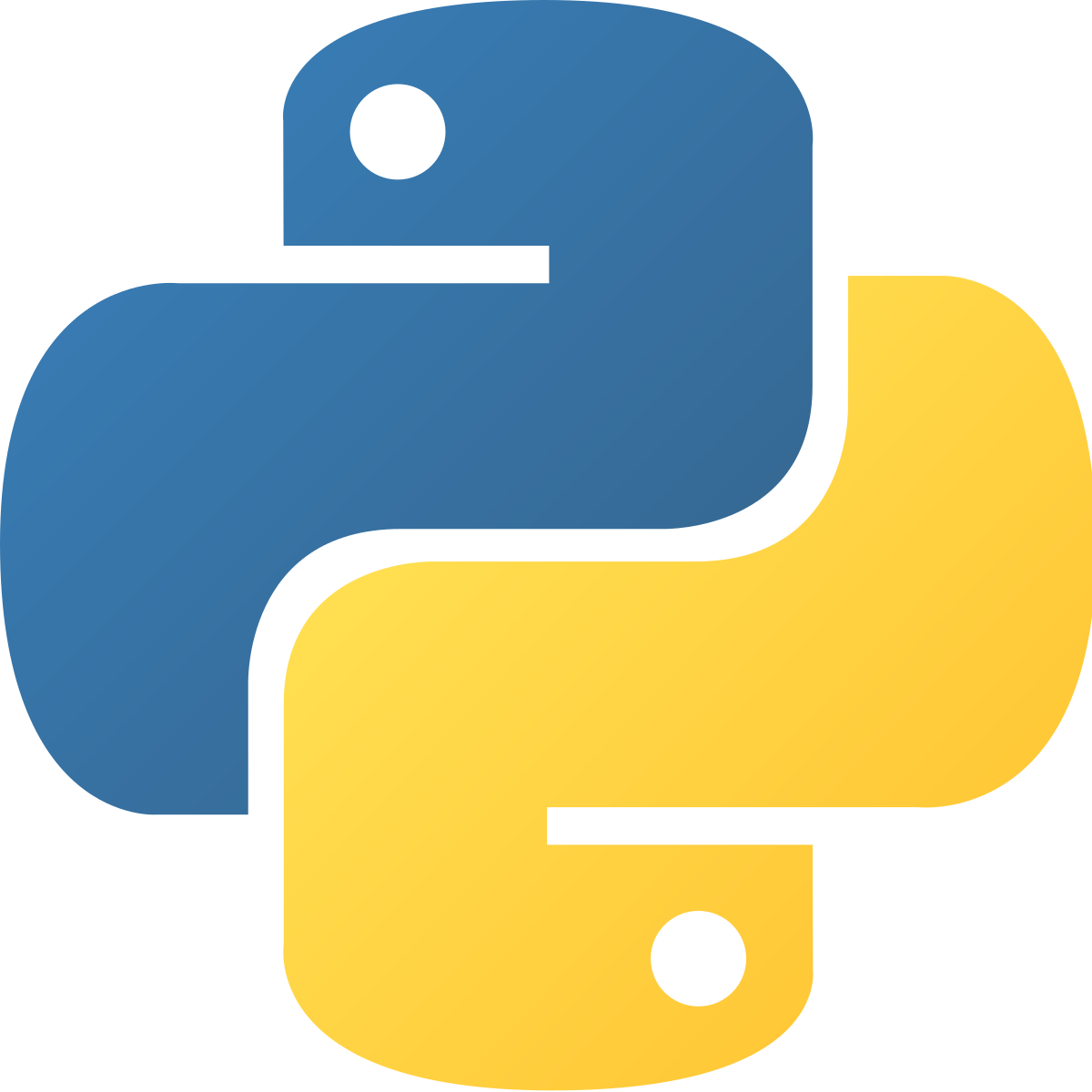 input (ignored)
LIMIT = 100
 
half = LIMIT / 2
total = half * (half + 1)
print(f"Total: {total}")
1 cell
output (ignored)
6 instructions
12 cells (ignored)
16
What about Pseudocode?
#include <stdio.h>

#define N 100
 
int main(int argc, char** argv) {
  int sum = 0;
  int each = 0; 
  while (each <= N) {
      sum += each;
      each = each + 1;
  }
  printf("Total: %d\n", sum);
}
1 variable, input (ignored)
1 variable, output (ignored)
1 variable
17
Memory Comparison
#include <stdio.h>

#define N 100
 
int main(int argc, char** argv) {
  int sum = 0;
  int each = 0; 
  while (each <= N) {
      sum += each;
      each = each + 1;
  }
  printf("Total: %d\n", sum);
}
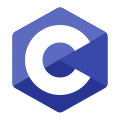 LIMIT = 100
 
half = LIMIT / 2
total = half * (half + 1)
print(f"Total: {total}")
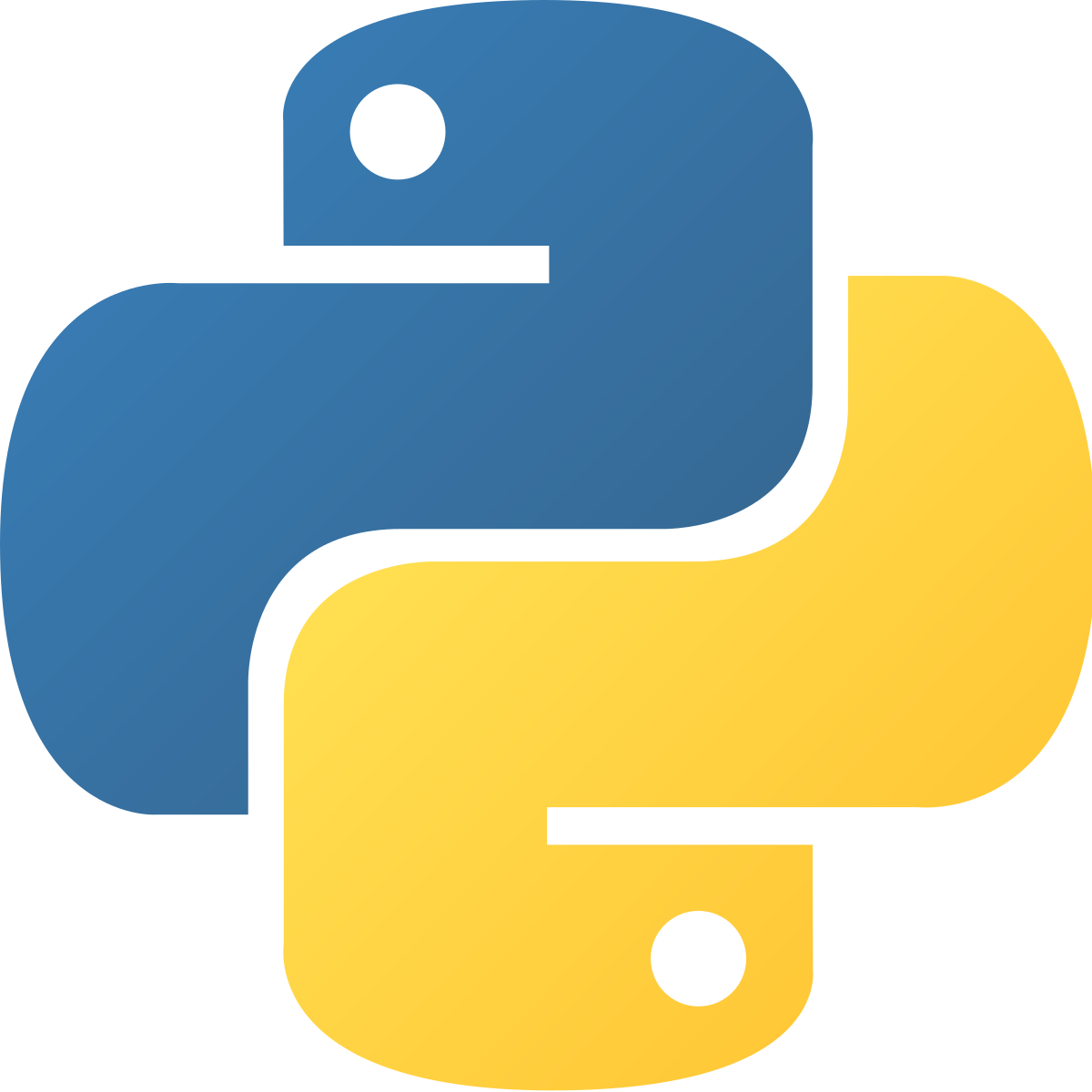 1 cell
1 cell
18
Full Comparison (for N=100)
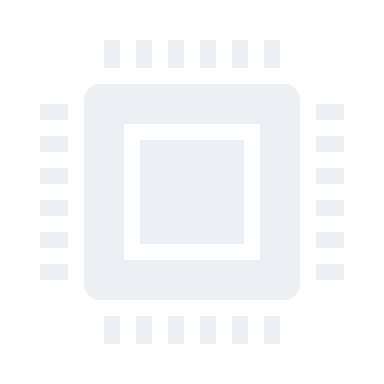 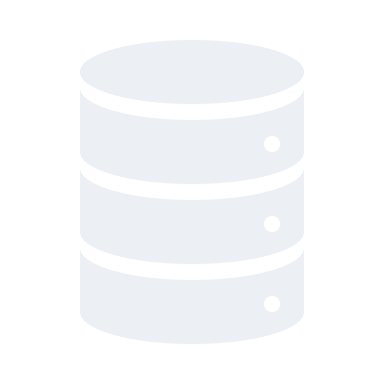 Runtime
Memory
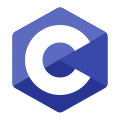 509
1
Loop
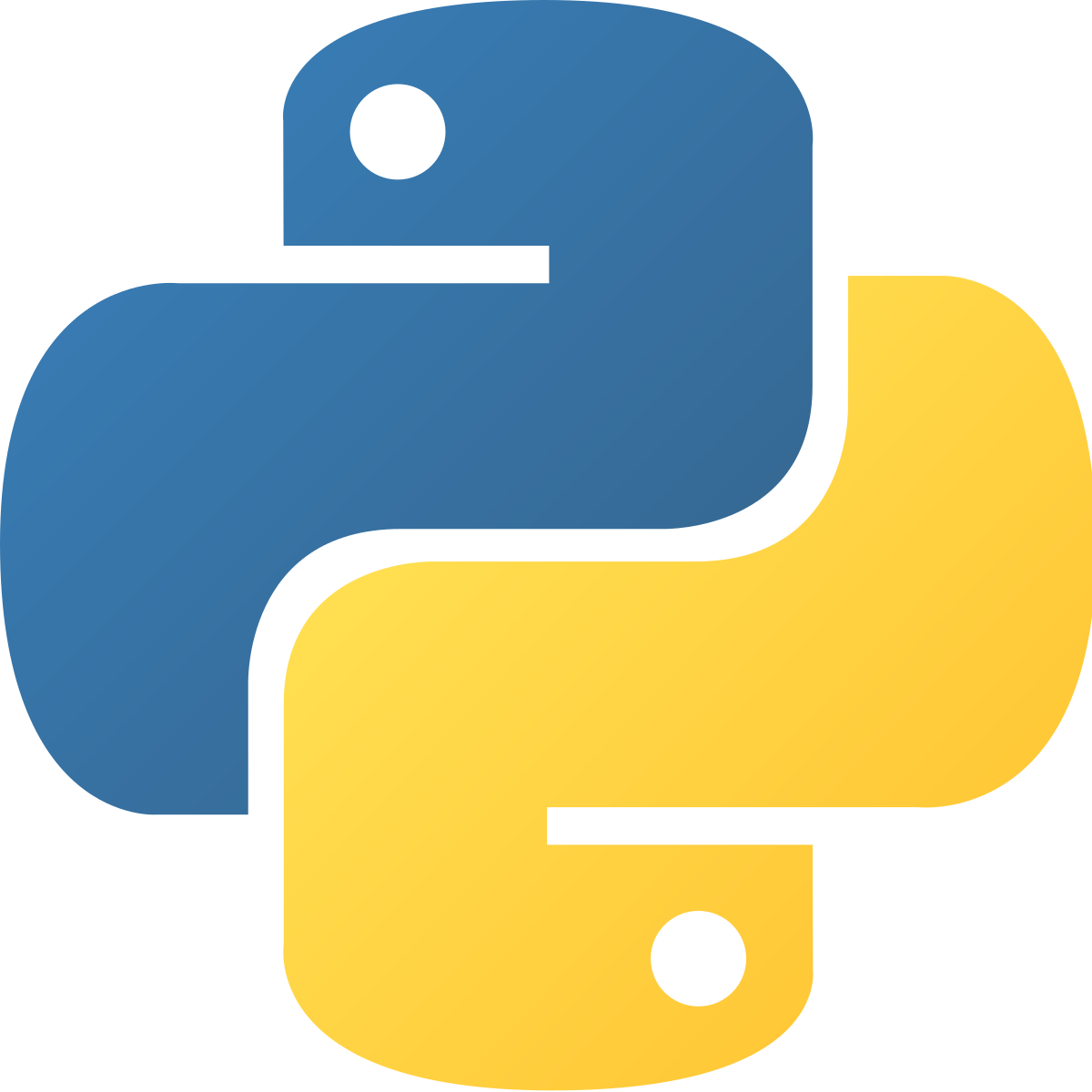 6
1
Formula
19
Recap
Runtime 
Counting 
Cost model cost(op) = 1
Arithmetic 
Logic
Assignments
Frequency count

Memory
Counting Variables / cells
Ignore code & inputs
Efficiency
Depends on the machine
Memory
CPU

Measuring describes programs & machines

Just counting things 
20
Questions, Comments, or Ideas?
Franck Chauvel
Axbit & NTNU
franck.chauvel@ntnu.no
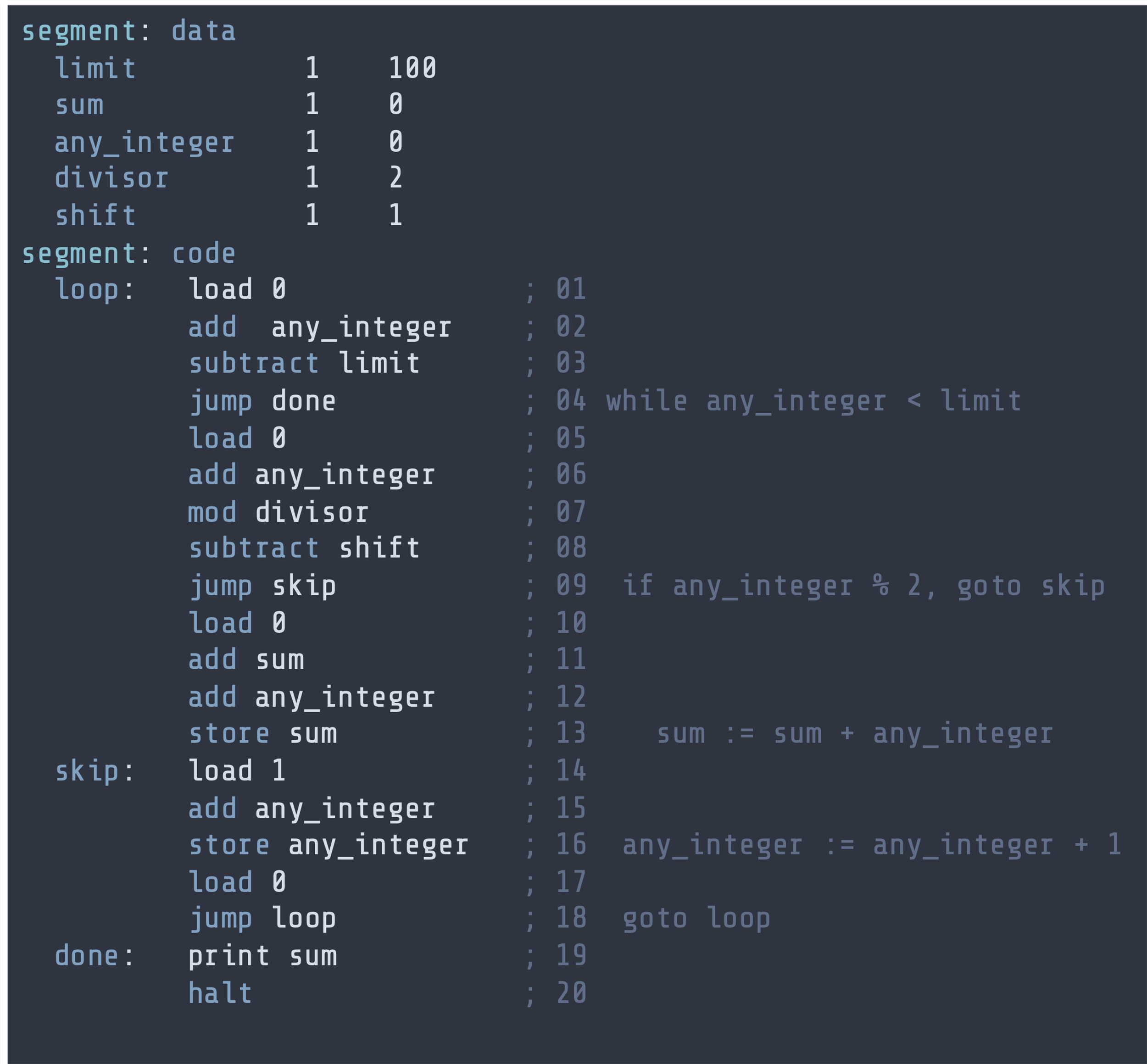 Lab Session
Runtime & Memory efficiency for small programs

On RAM assembly

On Pseudo-code
22
Adding Three NumbersProblem 1: Java
public static void main(String[] args) {
    int total = 0;
    Scanner input = new Scanner(System.in);
    total = total + input.nextInt();
    total = total + input.nextInt();
    total = total + input.nextInt();
    System.out.println("Total: " + total);
}
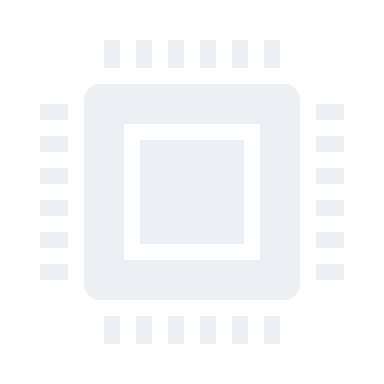 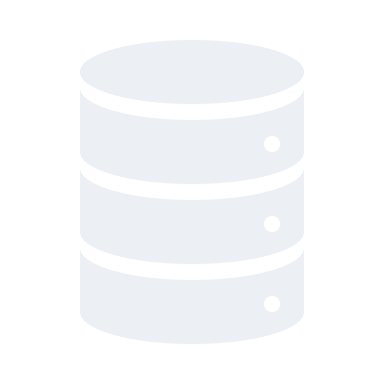 Runtime
Memory
23
Adding Three NumbersProblem 1
SEGMENT:  data
    value 1 0
    total 1 0

SEGMENT: code
    load  0
    read  value
    add   value
    read  value
    add   value
    read  value
    add   value
    store total
    print total
    halt  -1
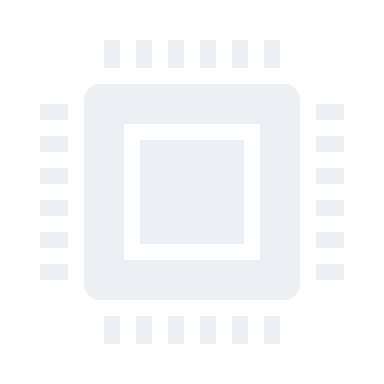 Runtime
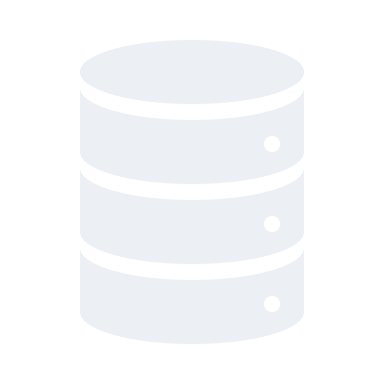 Memory
24
Maximum of Two NumbersProblem 2.1: Java
public static void main(String[] args) {
    Scanner input = new Scanner(System.in);
 
    int left = input.nextInt();
    int right = input.nextInt();
 
    int maximum = 0;
    if (left < right) {
        maximum = right;
    } else {
        maximum = left;
    }
 
    System.out.println("Maximum: " + maximum);
}
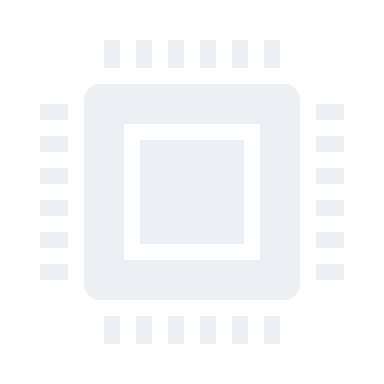 Runtime
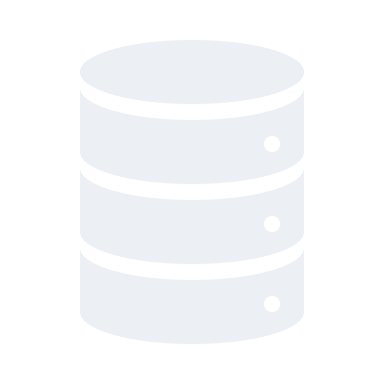 Memory
25
Maximum of Two NumbersProblem 4: RAM ASM
SEGMENT: data
        left 1 0
        right 1 0
        maximum 1 0
 
SGEMENT: code
        read left
        read right
        load 0
        add left
        subtract right
        jump lmax
        load 0
        add right
        store maximum
        load 0
        jump done
lmax:   load 0
        add left
        store maximum
done:   print maximum
        halt -1
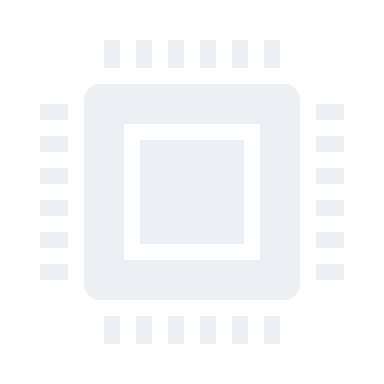 Runtime
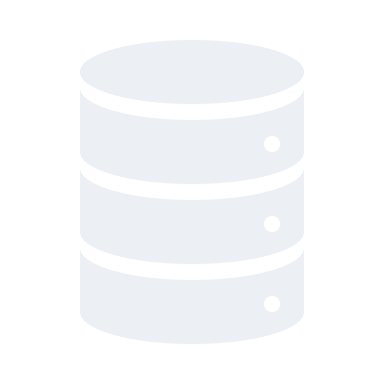 Memory
26
MultiplicationProblem 5: Java
public static void main(String[] args) {
    Scanner input = new Scanner(System.in);
 
    int multiplicand = input.nextInt();
    int multiplier = input.nextInt();
 
    int result = 0;
    for (int i=0 ; i<multiplier; i++) {
        result = result + multiplicand;
    }
 
    System.out.println("Result: " + result);
}
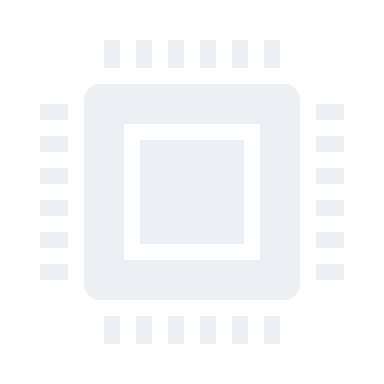 Runtime
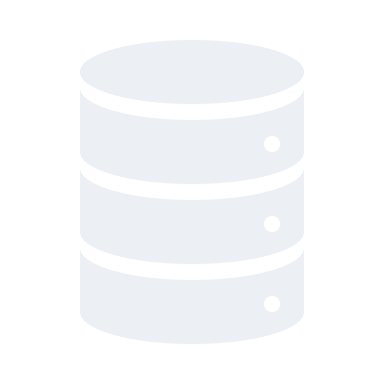 Memory
27
28